Arizona Health & Air Quality
Enhancing extreme heat intervention and preparedness activities in Maricopa County, AZ
Amy Stuyvesant (Project Lead), Geordi Alm, Rocky Garcia, Emma Baghel, April Rascon, Bernardo Gracia
NASA DEVELOP National Program at NASA Langley Research Center
Abstract
Objectives
Study Area
Study Period:                            
 May -	Sept.
2005-2014
Create a climatology map of Maricopa County, Arizona to detect extreme heat anomalies on various scales (i.e. daily, monthly, seasonal) and the consistency among such events (where, how, and why variations between extreme heat events occur)
Determine current use and frequent users of relief resources in order to establish how this correlates with current socioeconomic vulnerability assumptions
Analyze these anomalies and survey results to determine where, when, and how relief efforts should intervene
Maricopa County, Arizona
Extreme heat causes more human fatalities in the United States than any other natural disaster, elevating the concern of heat-related mortality. Maricopa County, Arizona is specifically known for its high heat index and is the leading megapolitan area in the U.S. for population growth and urbanization. As Phoenix expands, the increase in urban strictures raises nighttime temperatures and induces a positive feedback loop, creating an urban heat island (UHI) effect. Individuals at higher risk are unequally distributed, leaving the poor, homeless, non-native English speakers, elderly, and socially isolated vulnerable to heat events. While this is a devastating incidence, it can be prevented. The Arizona Department of Health Services and the Phoenix Heat Relief Network, among others, are working to create more effectively placed cooling centers and heat warning systems to aid those with the highest exposure. Using NASA Earth observation technology from Landsat 8, Aqua (MODIS), and Terra (ASTER) satellites (sensors) the daily spatial and temperature variability within the UHI was quantified over the summer seasons of 2005 – 2014. A series of One-way Analysis of Variance revealed significant differences between daily surface temperature averages of the hottest 30% of census tracts within a single season. Visual analyses displayed shifts of where and how consistently the top 30% occur. These results provided detailed information regarding nuances within the UHI effect and will allow pertinent recommendations regarding the health department’s adaptive capacity. They also hold essential components for future policy regarding appropriate locations for cooling centers and efficient warning systems.
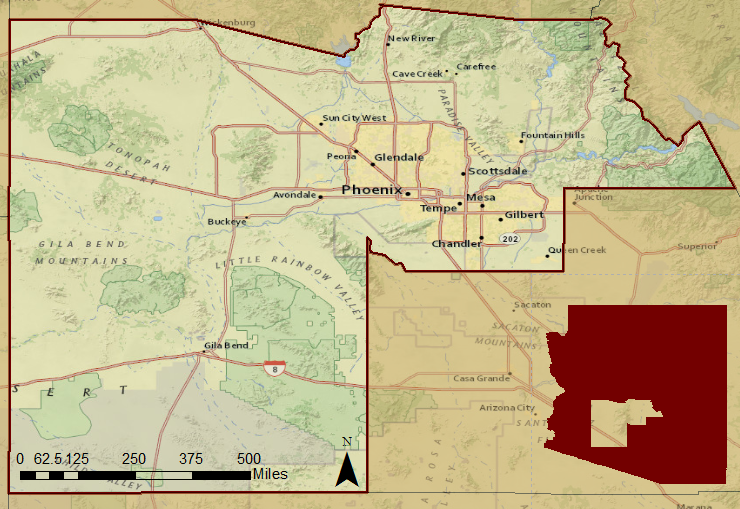 Arizona
Earth Observations
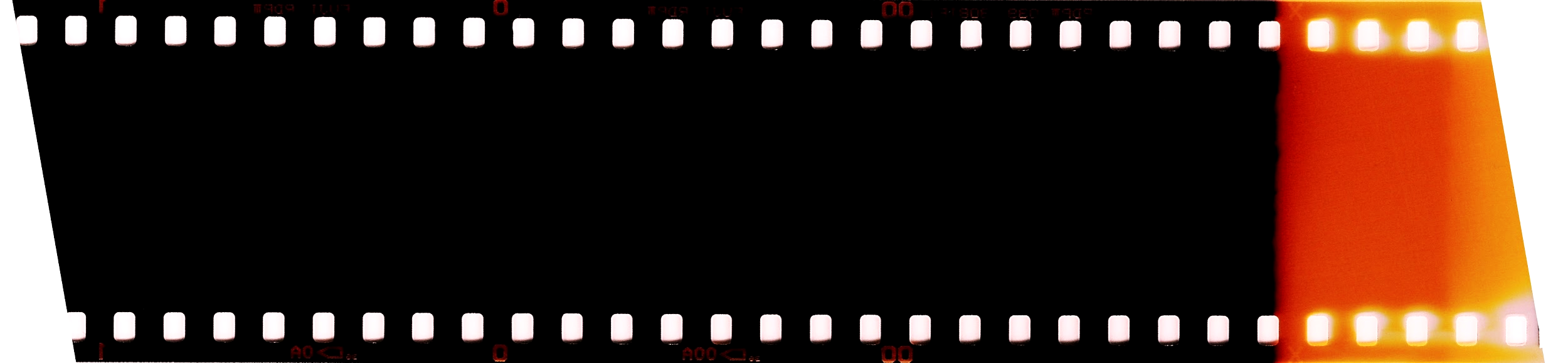 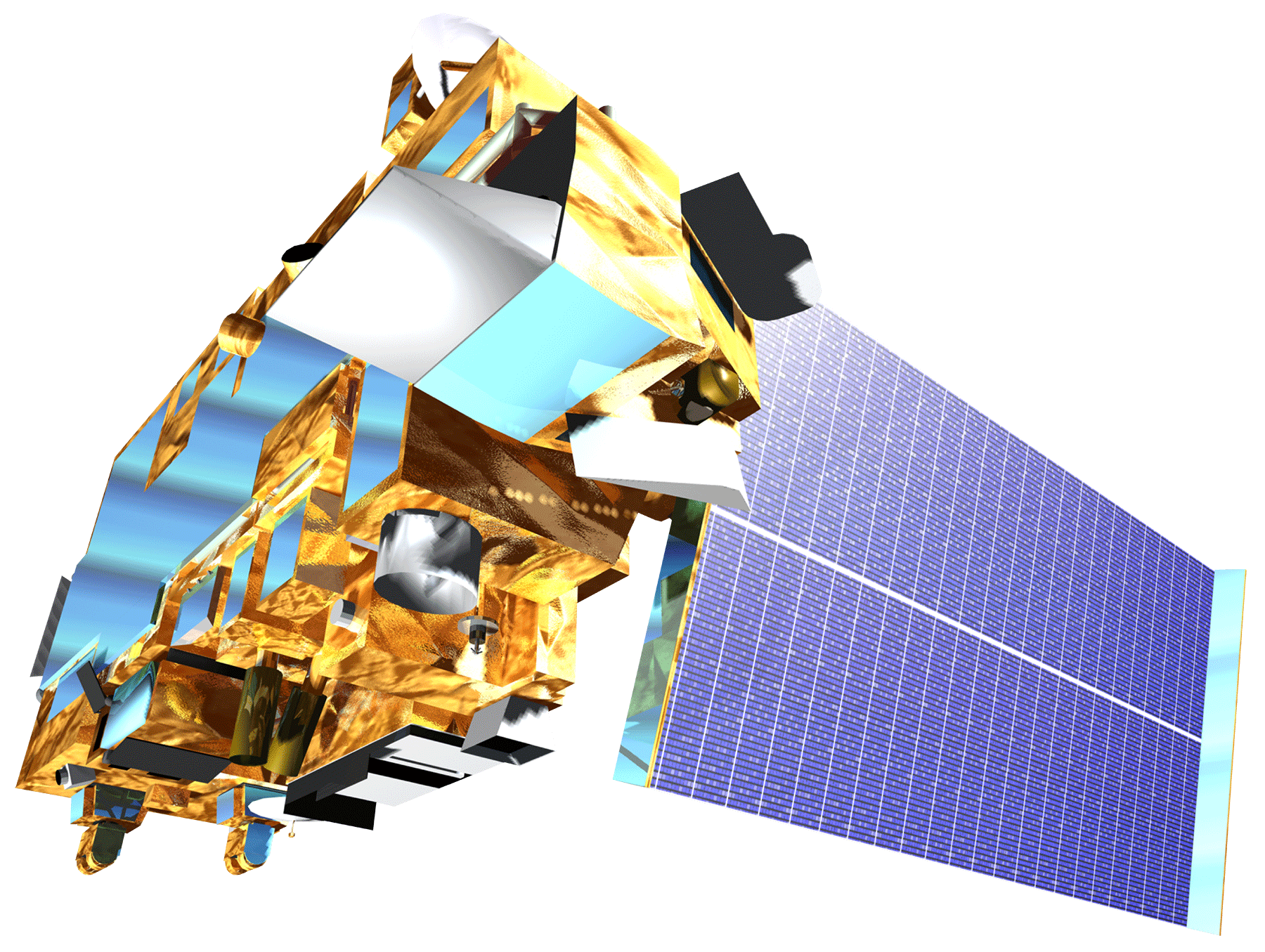 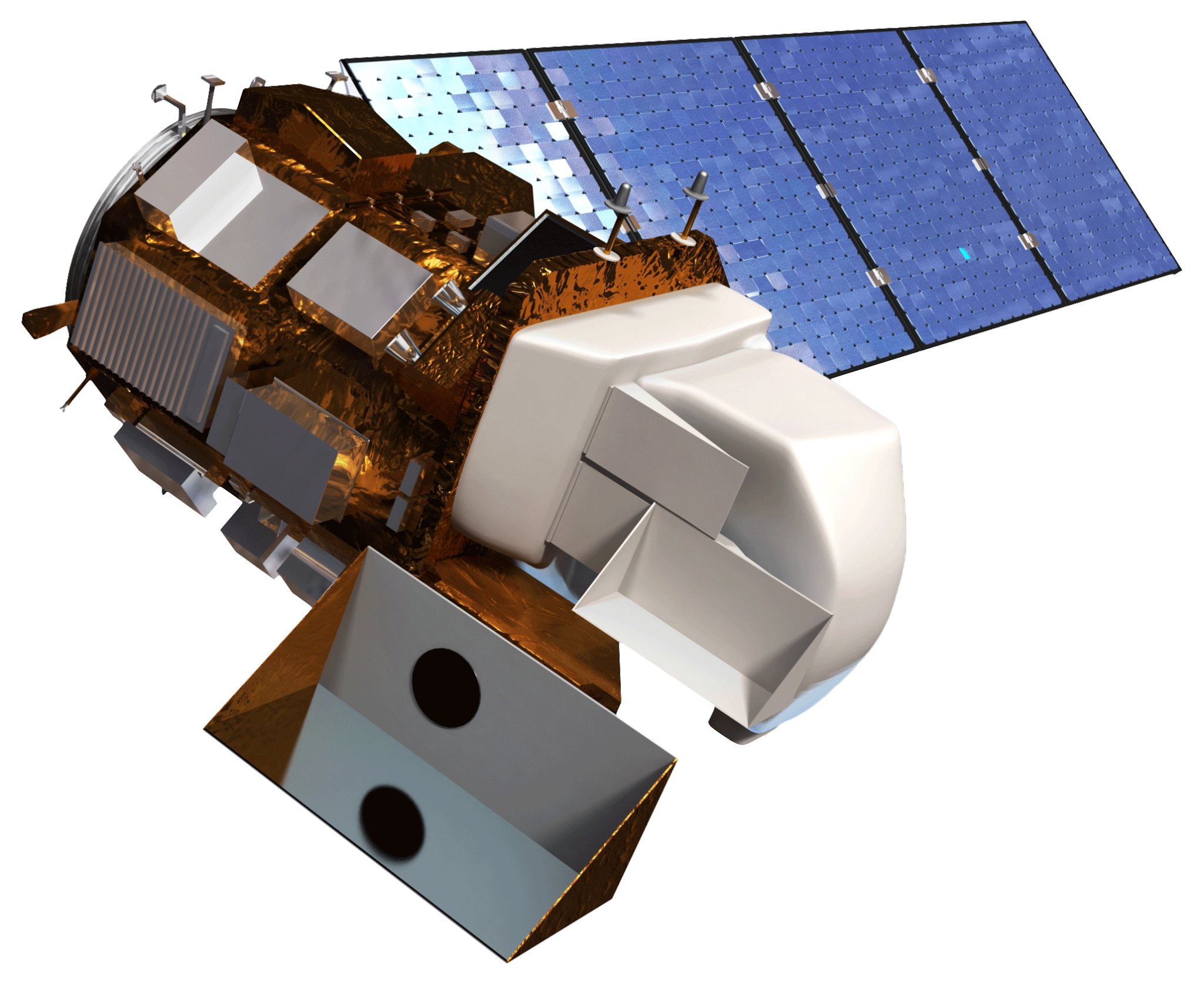 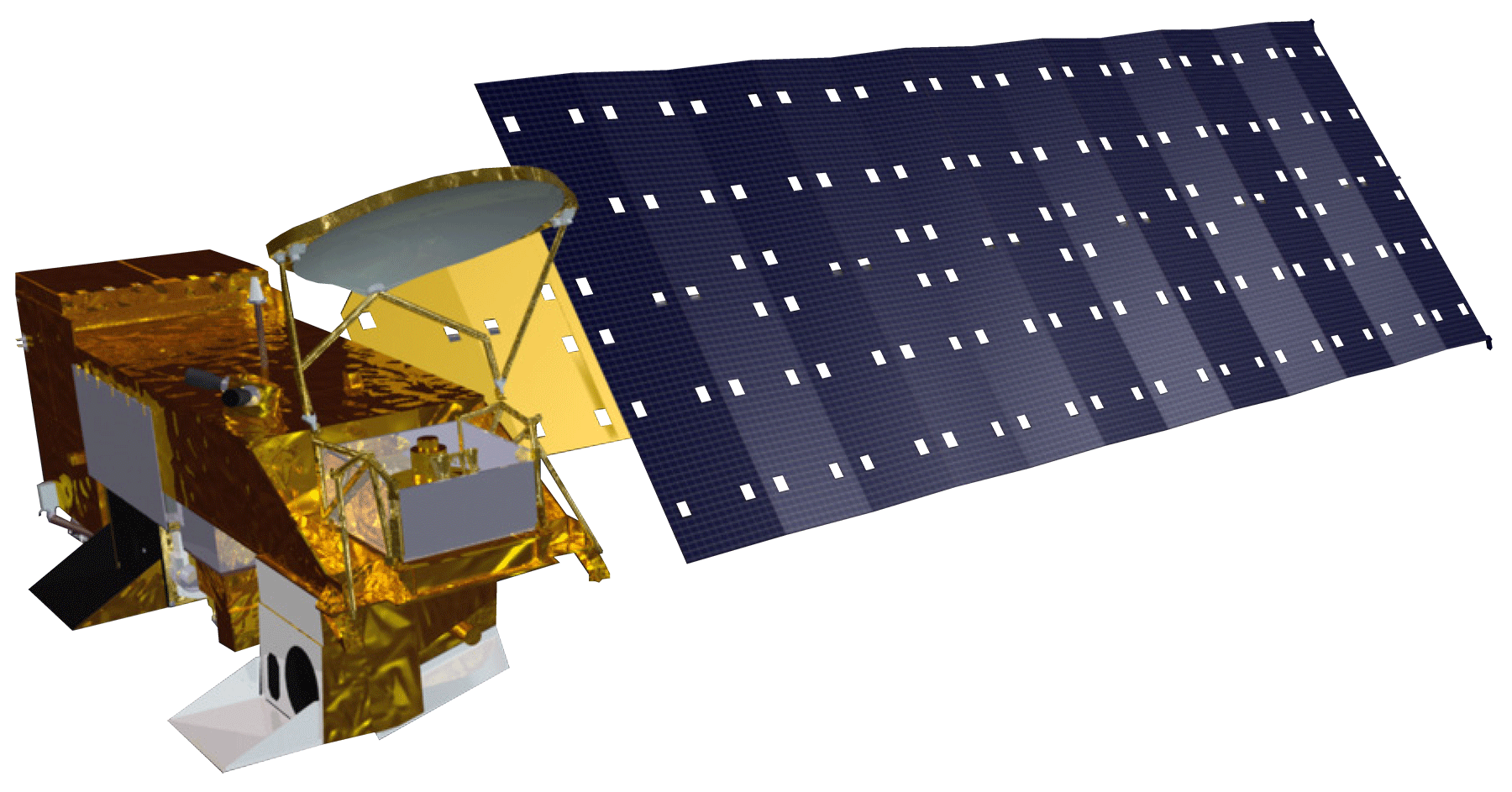 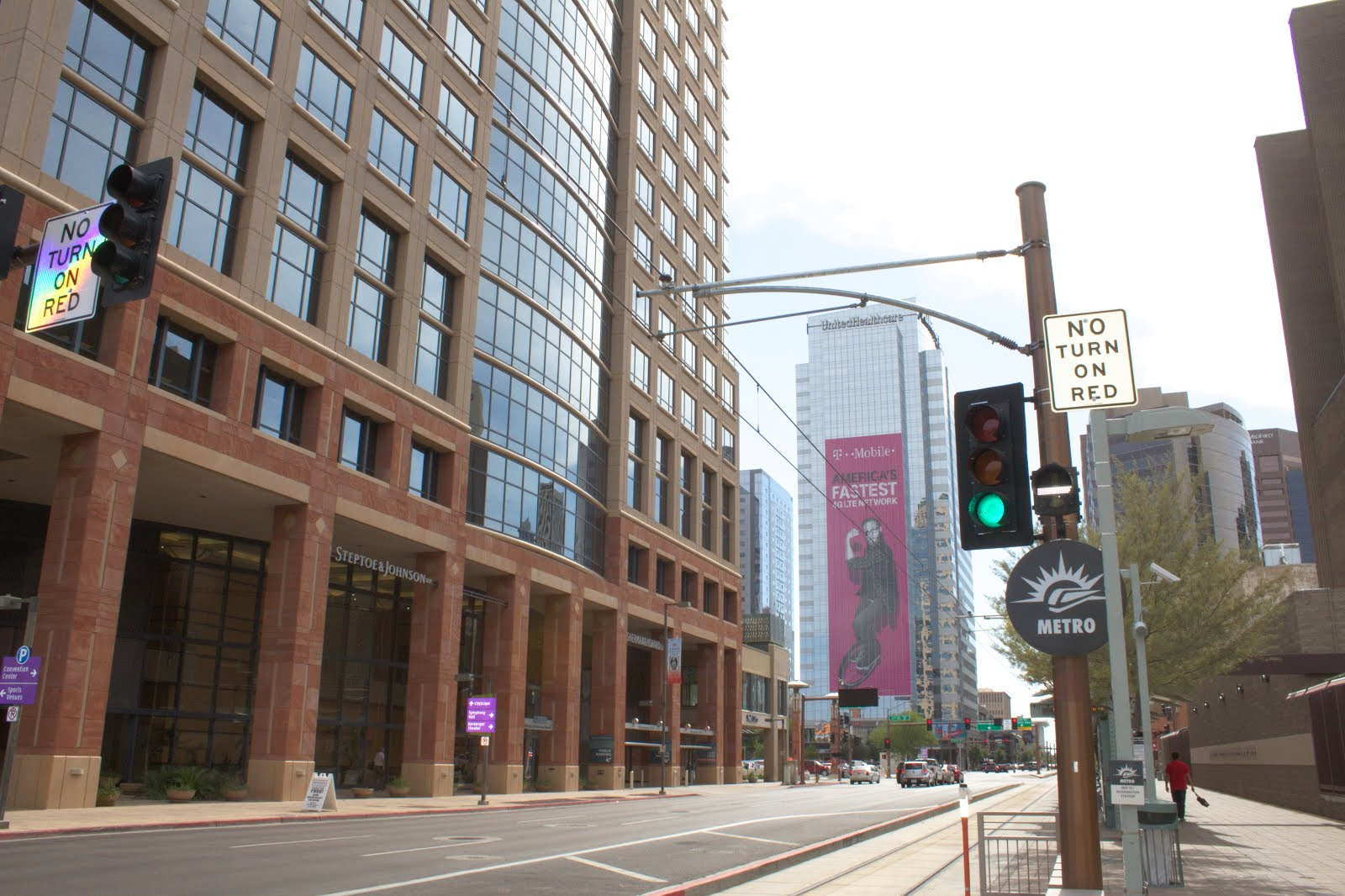 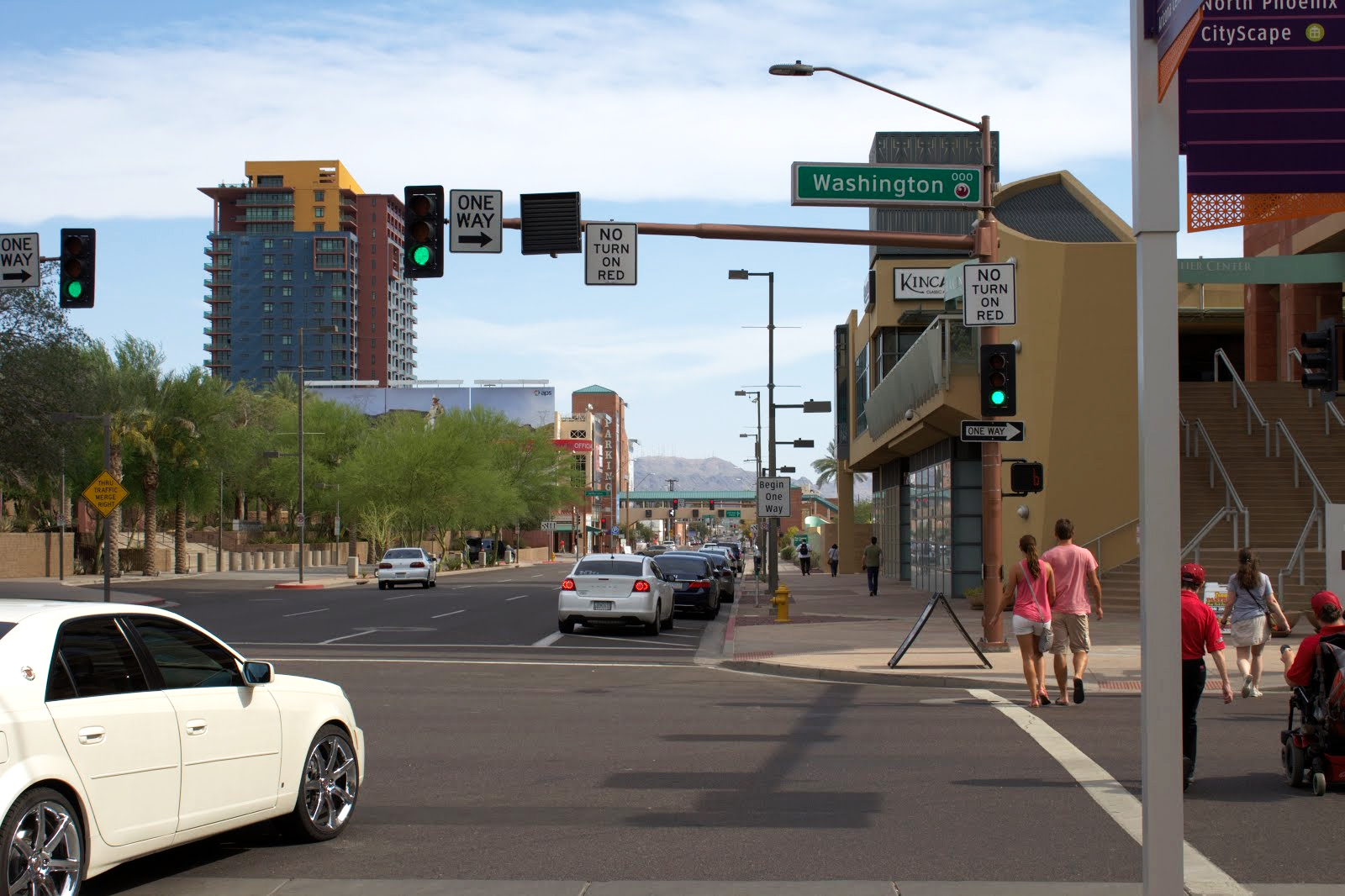 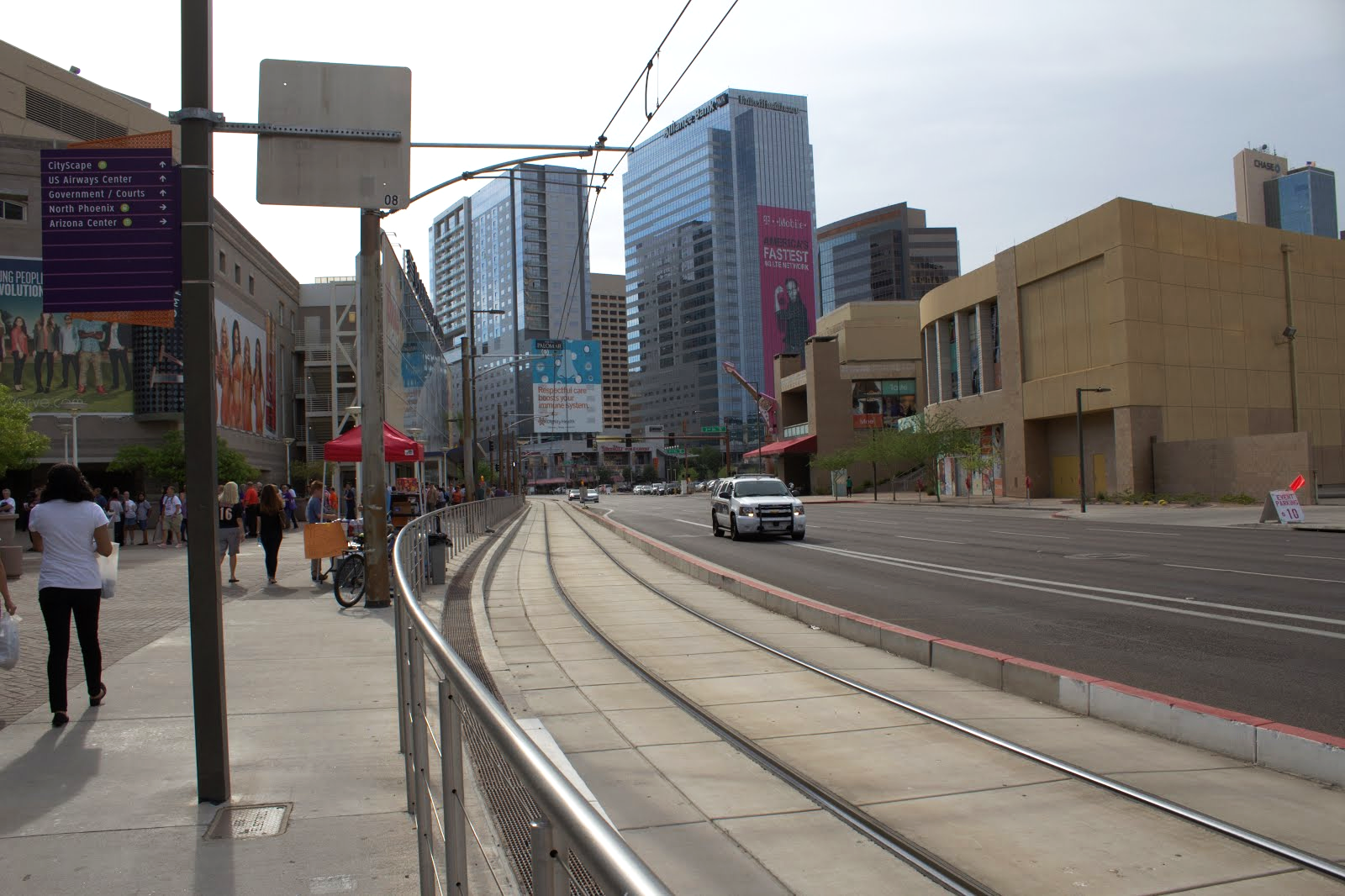 Terra ASTER
Aqua MODIS
Landsat 8
Results
Average Surface Temperature in Maricopa County, 2012
Hotspots for Neighborhood Vulnerability to Extreme Heat Events
Nightly Early Season
Daily Early Season
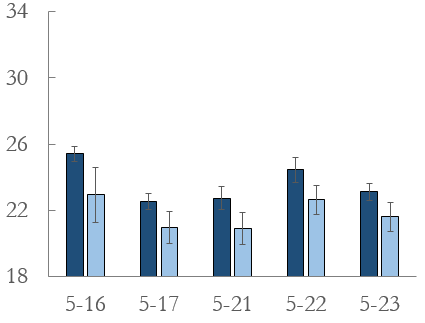 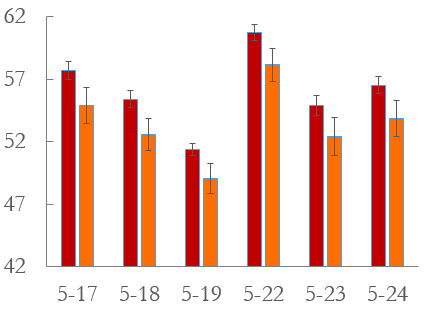 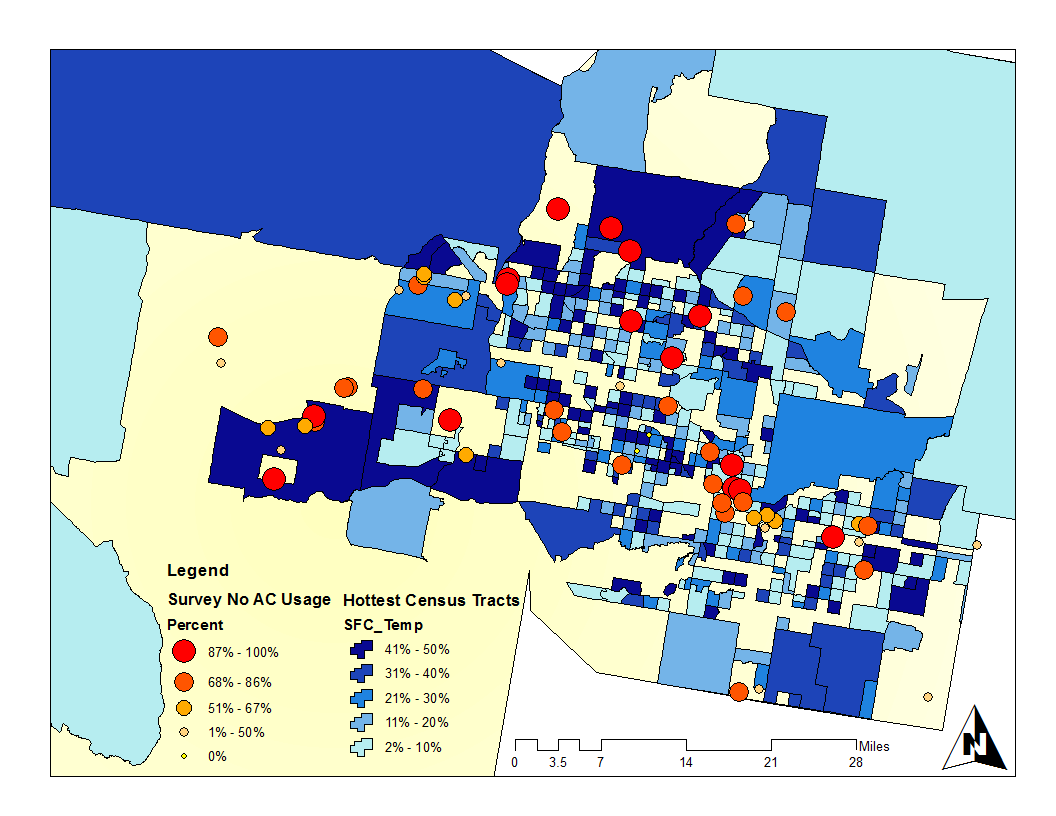 Methodology
1
Processing
Preparing Surface Temperature Data
Python, ENVI, Matlab
2
Surface Temperature Averages
Data Analysis
Daily Mid-Season
Nightly Mid-Season
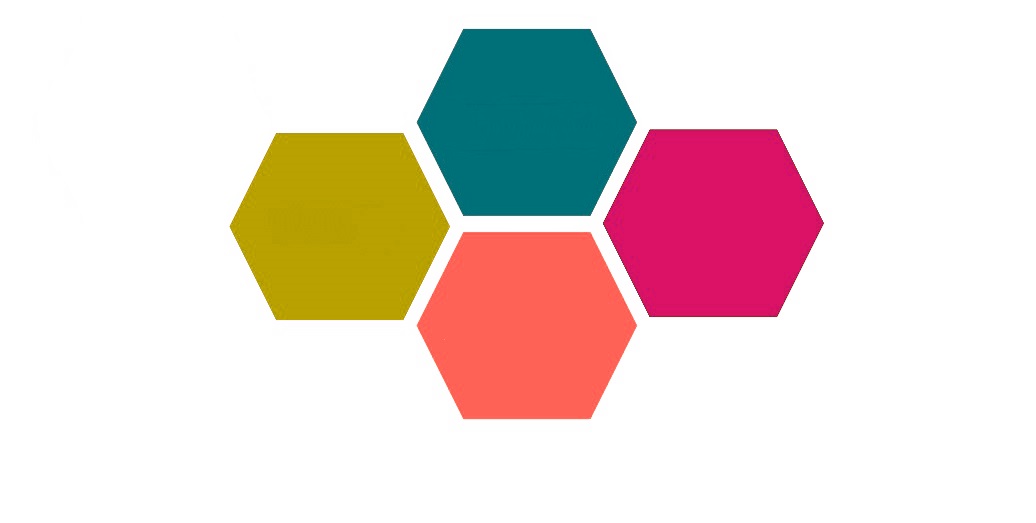 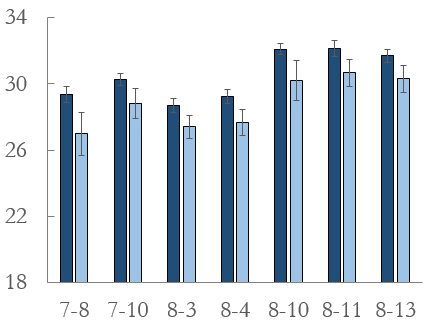 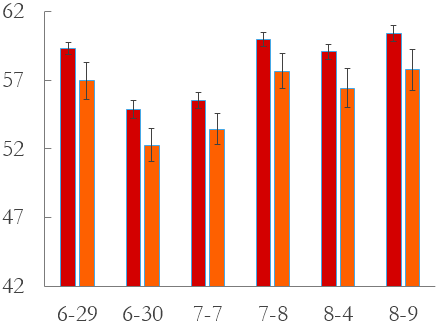 Filter Images
Dates chosen from               MesoWest weather data 
Air Temperature Threshold: 104°F
Average Surface Temperature (C)
Average Comparisons
Cluster Analysis
Hotspots for Neighborhood Vulnerability to Extreme Heat Events
RStudio
One-Way ANOVA for monthly  averages 1) within a season and 2) months between years
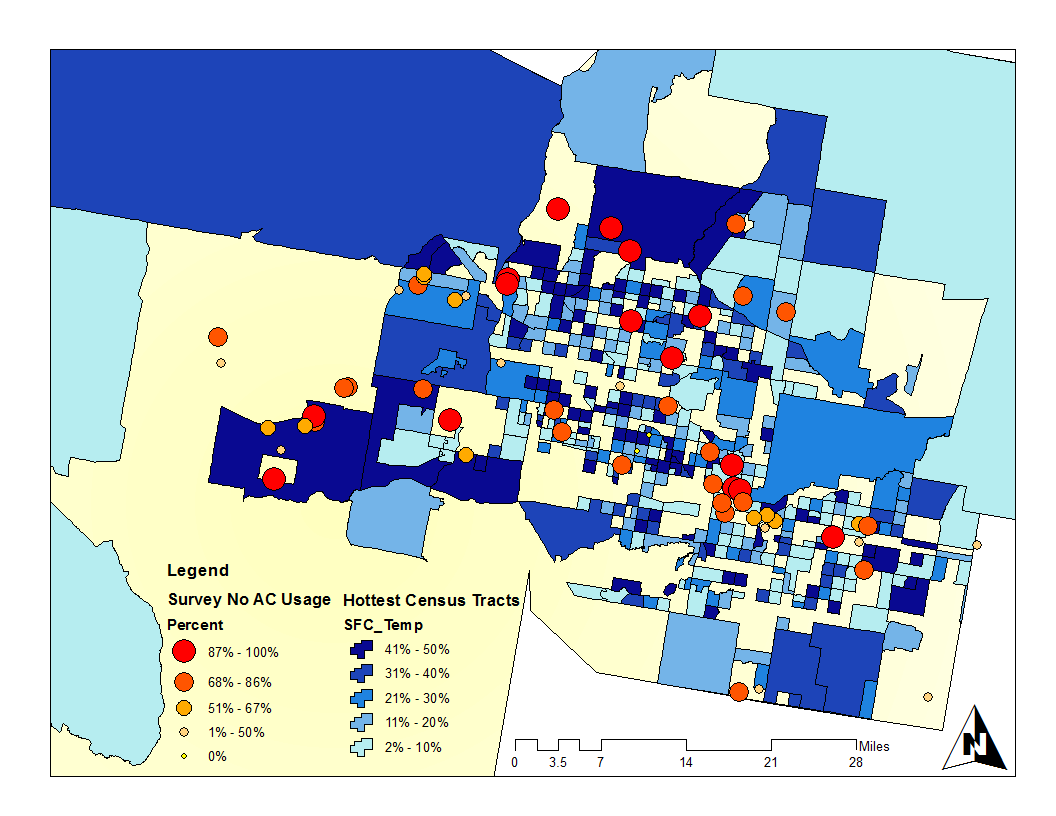 Nuances within Urban Heat Index
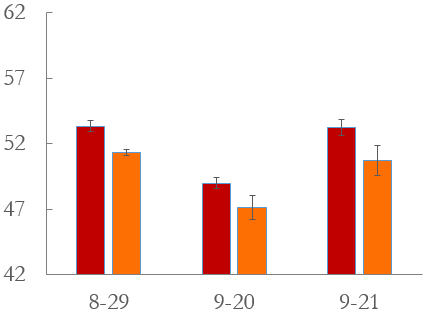 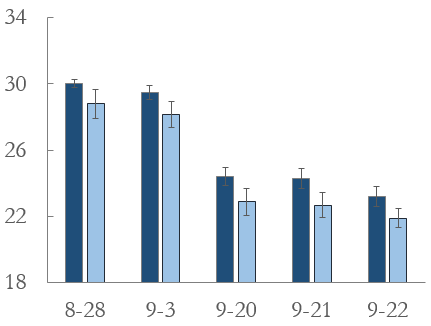 Daily End Season
Nightly End Season
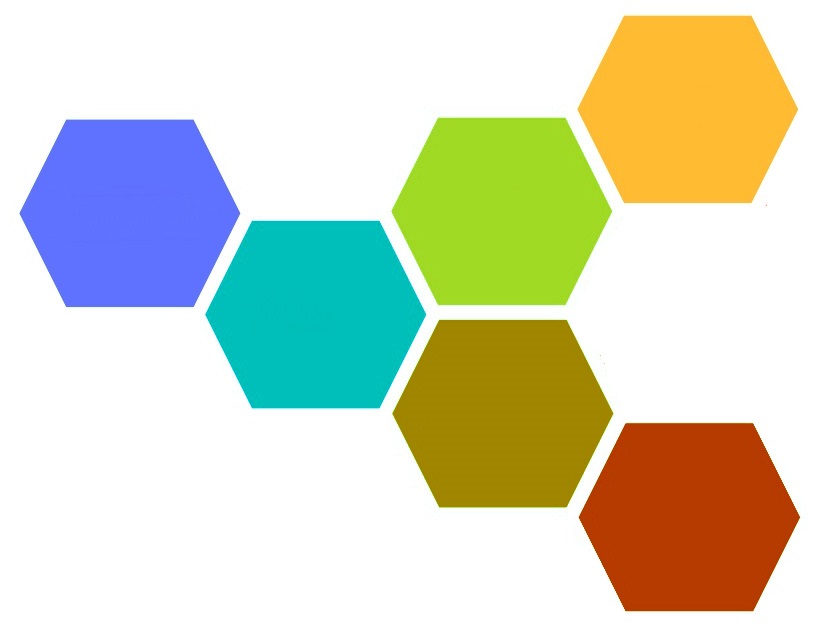 3
Survey Analysis
What makes user more or less likely to use relief network
Community Health & Emergency Response Survey
Ordered Logistic Regression
Raw CASPER Results & Ave. Surface Temp.
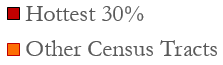 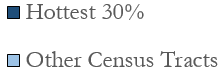 Binary Logistic Regression
Figure 1: Comparison of average surface temperature of the top 30% hottest census tracts versus the rest of the tracts. Daily variation is inconsistent throughout the summer and nightly variation is low in the early season, increases in the mid season, and very slowly cools down in the late season, not following daily cooling trends.
Who uses AC or relief networks
Figure 2: Consistently daily top 30% hottest census tracts for summer season in 2012 with survey response of no A/C use (census tracts) in Phoenix, Arizona (May - Sept.).
Team Members
Conclusions
There is significant clustering that shifts throughout the season.
Relief efforts should shift correspondingly.
Average values within a month in a season and between a single month throughout the years does significantly vary.
Relief efforts should intensify for a consistently hot July and be prepared for large variability in the early season.
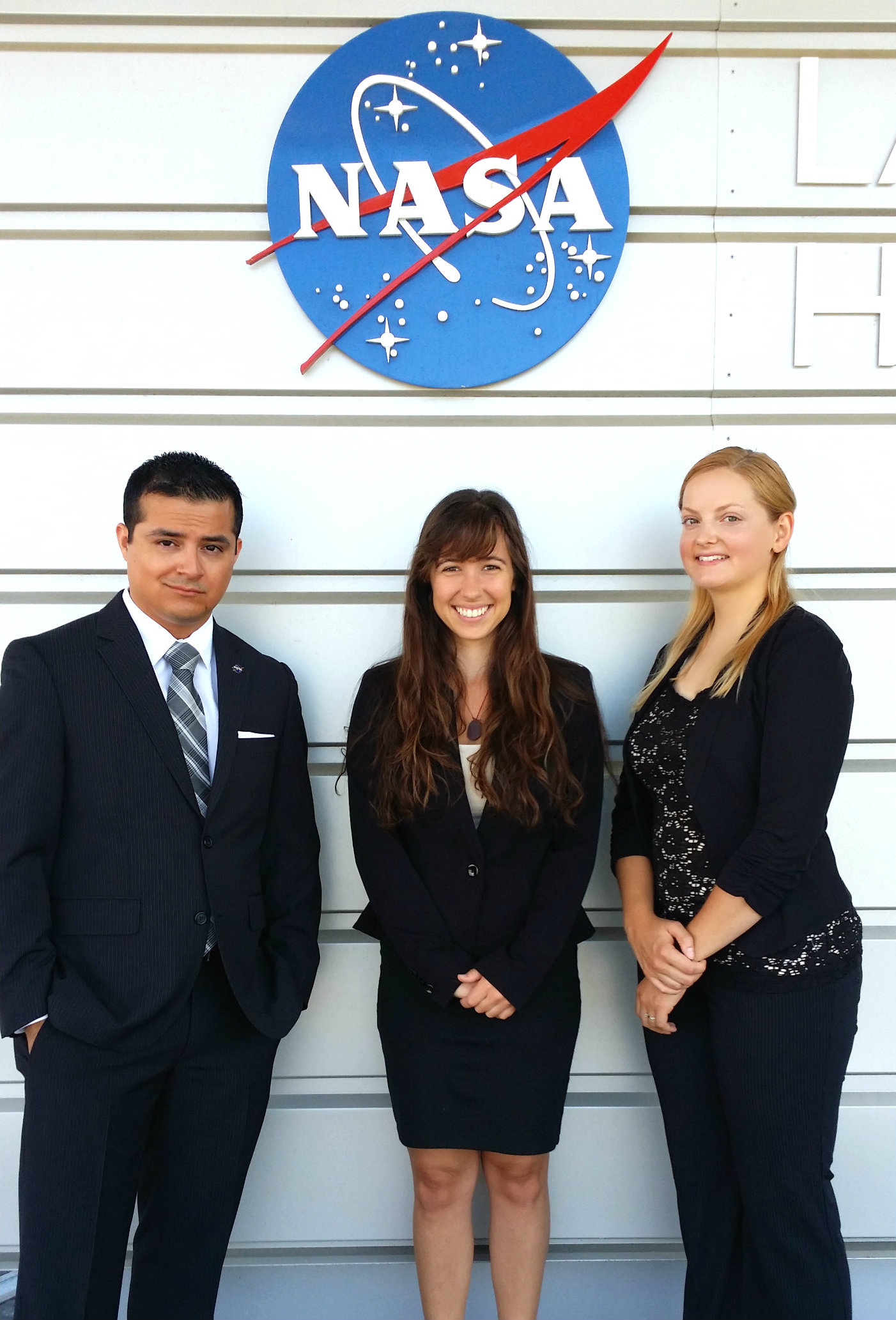 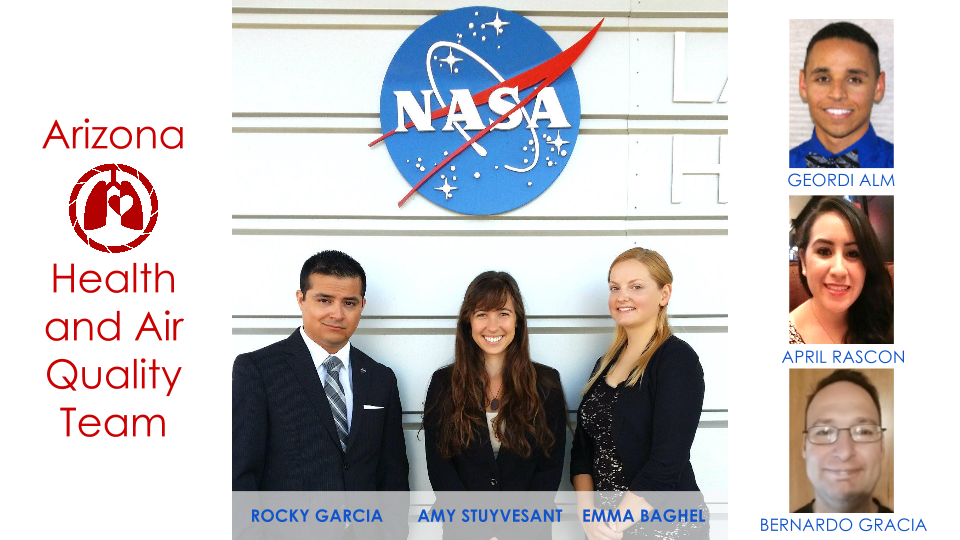 Geordi Alm
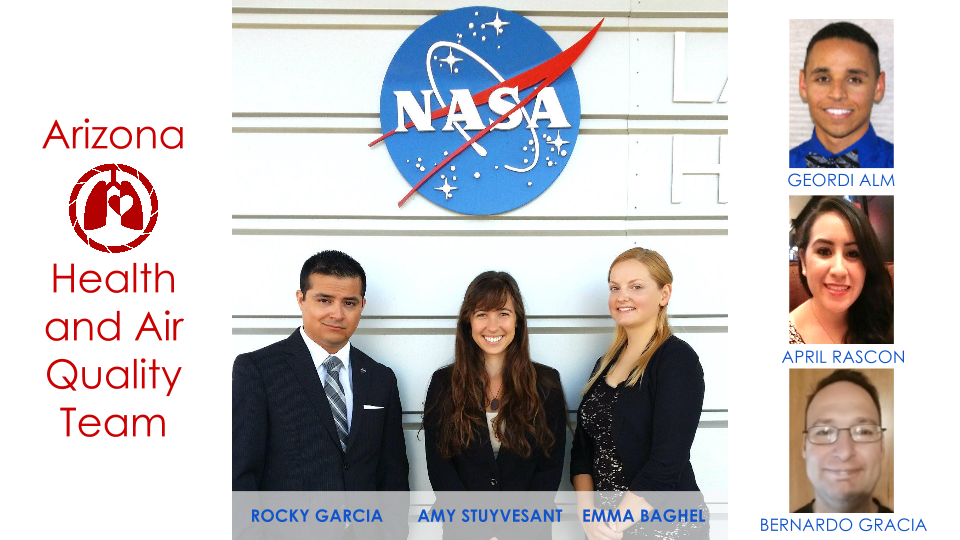 Acknowledgements
Project Partners
Arizona Department of Health Services 
(ADHS)
Environmental Remote Sensing and Informatics Lab
(ASU ERSL) 
Center for Policy Informatics
(ASU CPI)
Dr. David Hondula (ASU Geographic Science - Urban Planning) for his heavy involvement and guidance on this project and to Dr. Kenton Ross (NASA LaRC), providing practical direction. 
Emily Adams (LaRC Center Lead), Dan Wozniak (LaRC Assistant Center Lead) and Jeff Ely (SSAI Geoinformation Scientist).
Fellow DEVELOP participant Grant Mercer (LaRC).
April Rascon
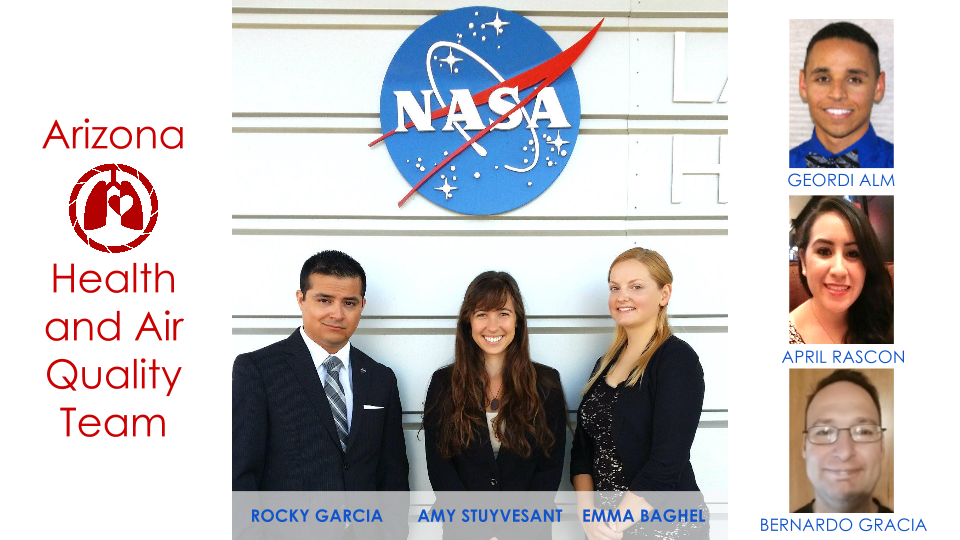 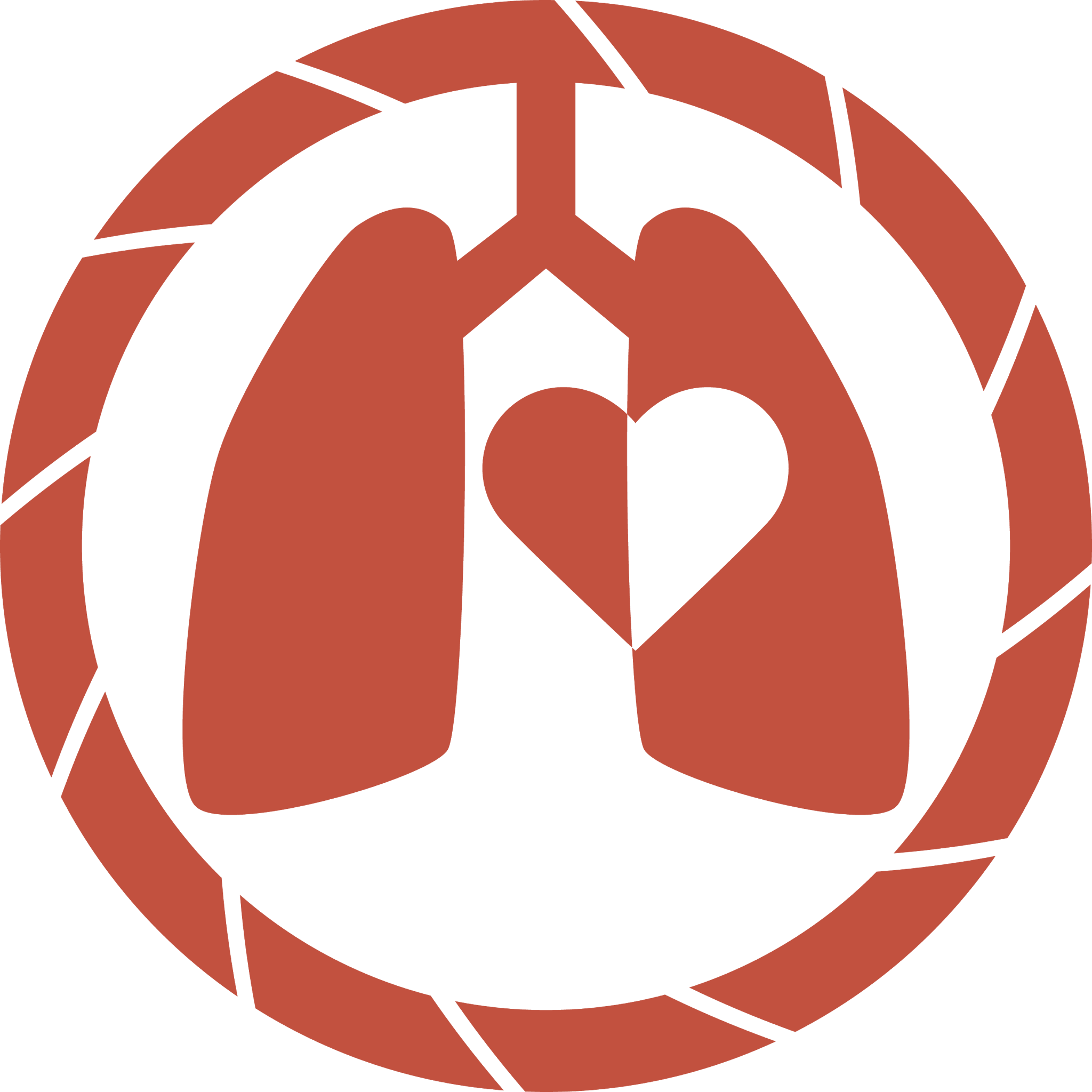 Bernardo Gracia
Rocky Garcia, Amy Stuyvesant, Emma Baghel
NASA Langley Research Center